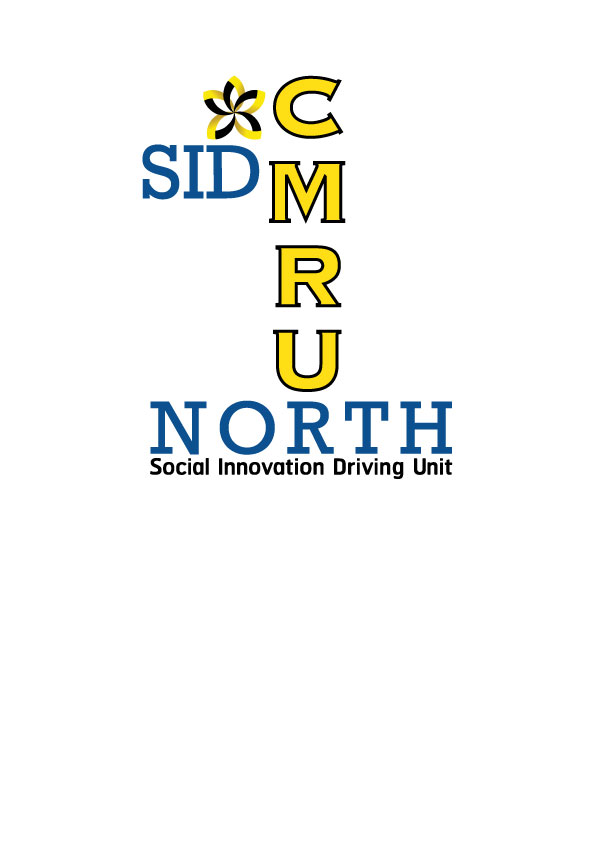 ชื่อผลงาน............
พื้นที่ดำเนินการ…………………..
ชื่อผู้เสนอ
…………………………………….
……………………………………….
………………………………………..
หมายเหตุ: ท่านสามารถใส่รูปภาพ ตกแต่ง หรือเพิ่มเติมเนื้อหาได้ตามความเหมาะสม
เนื่องด้วย ท่านมีเวลาในการนำเสนอต่อคณะกรรมการ  7 นาที + ถามตอบ 5-8 นาที (รวมไม่เกิน 15 นาที/ผลงาน)
เนื้อหาที่นำเสนอควรกระชับ ได้ใจความ
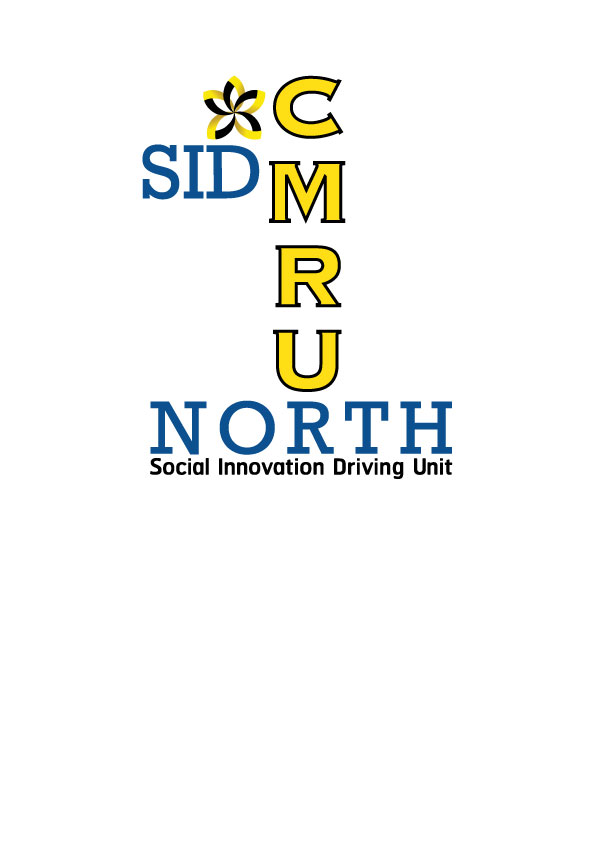 ที่มาและปัญหาของโครงการ
สามารถใส่รูปภาพประกอบได้ เช่น ปัญหาการตากแห้ง
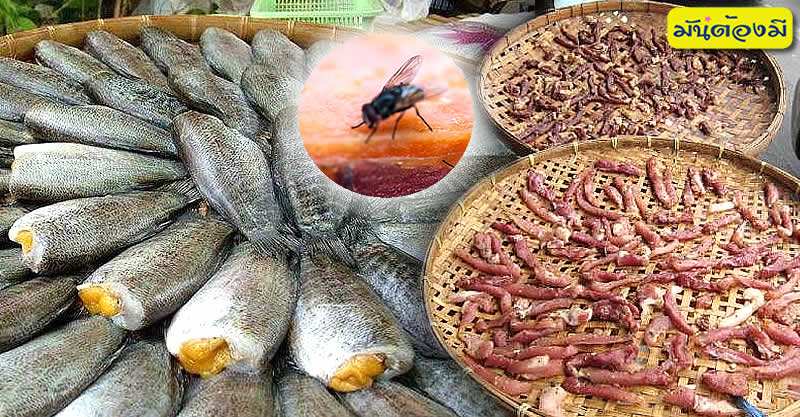 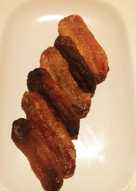 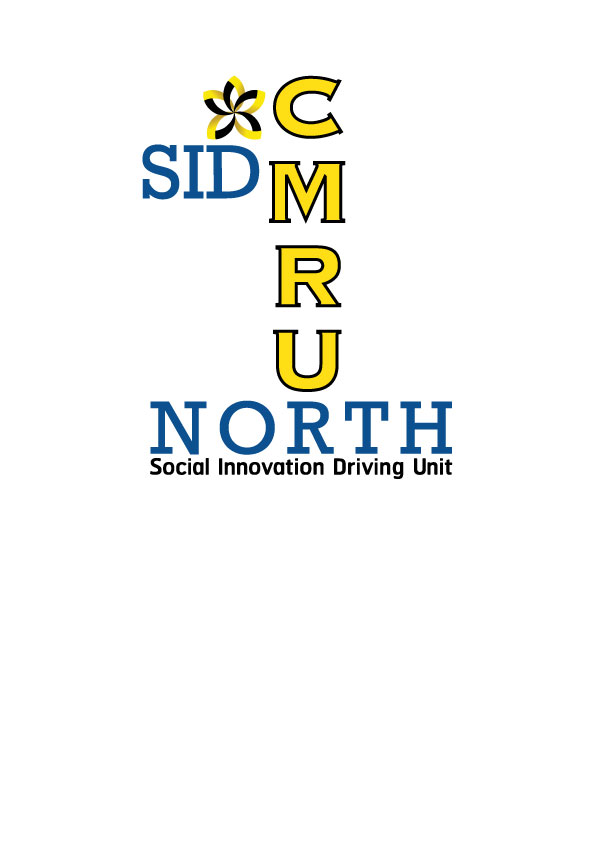 วัตถุประสงค์
(ระบุสิ่งที่จะดำเนินการ เช่น สร้างเครื่องอบแห้งแบบ……..)
1.
2.
3.
รายละเอียดนวัตกรรมที่จะทำ....
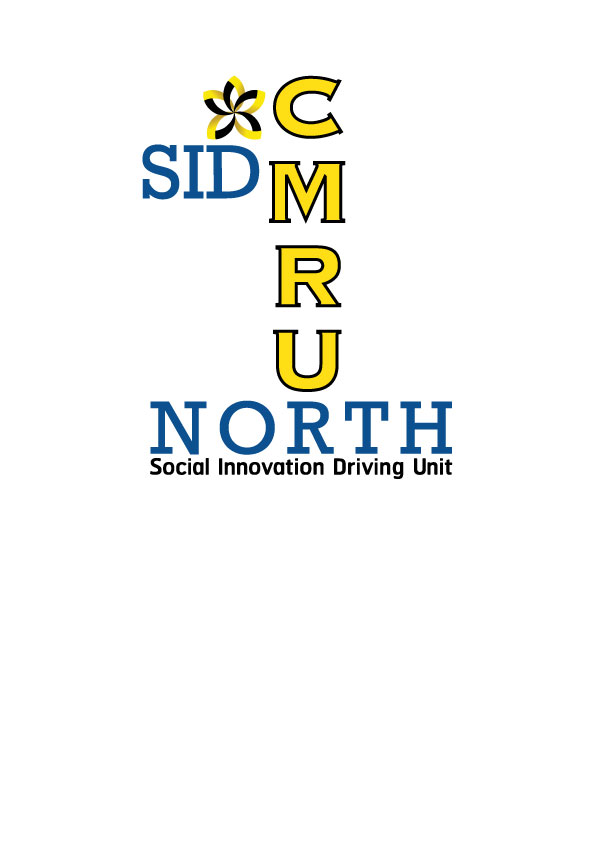 นวัตกรรมและเทคโนโลยีในโครงการ
(ระบุผลงานหรือยกตัวอย่าง เช่น เครื่องอบแห้งแบบโดมพลังงานแสงอาทิตย์)
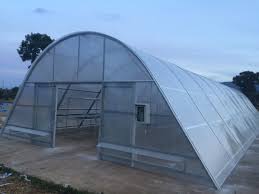 เป็นโรงอบแห้งที่ออกแบบรูปพาราโบลา 
หลังคาทำจากวัสดุใสเป็นแผ่นโพลีคาร์บอเนตชนิดเคลือบสารป้องกันแสงยูวี
แสงอาทิตย์ส่องผ่านได้ดี       
เป็นฉนวนความร้อนที่ดี  มีน้ำหนักเบา  ดัดโค้งได้ง่าย  
อายุการใช้งานนานกว่า 10 ปี 
สามารถติดตั้งอุปกรณ์ทำลมความร้อนจากการเผาแก๊สเพื่อเป็นความร้อนเสริมสำหรับกรณีที่มีแสงแดดน้อยกว่าที่ต้องการ
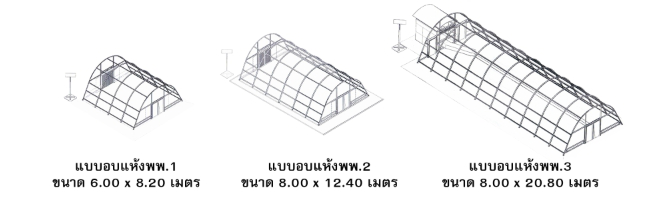 แบบอบแห้ง พพ.1 ขนาด 6.00 x    8.20 ม.  มีถาดสำหรับตากผลิตภัณฑ์ จำนวน   24 ถาดแบบอบแห้ง พพ.2 ขนาด 8.00 x  12.40 ม.  มีถาดสำหรับตากผลิตภัณฑ์ จำนวน   60 ถาดแบบอบแห้ง พพ.3 ขนาด 8.00 x  20.80 ม.  มีถาดสำหรับตากผลิตภัณฑ์ จำนวน  108 ถาด 
(เฉพาะพพ.3 มีความร้อนเสริม )(ถาดสำหรับตากผลิตภัณฑ์มีขนาด 1 x 1 เมตร)
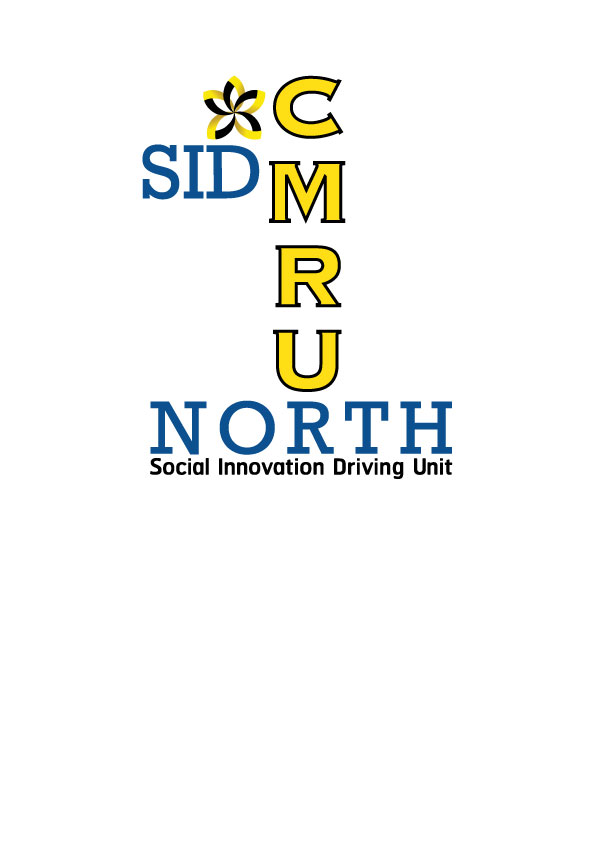 การวิเคราะห์ผลกระทบ (3P)
(ระบุผลกระทบต่อ คนในชุมชน สิ่งแวดล้อม ผลกำไรตอบแทน)
Profit
People
Planet
(เช่น สร้างงาน สร้างรายได้                          ลดการทิ้งและการเสียหายของผลิตภัณฑ์ทางการเกษตร         สร้างมูลค่าเพิ่มให้ผลิตภัณฑ์   )
.......................
.........................
.........................
.........................
.......................
.........................
.........................
.........................
.......................
.........................
.........................
.........................
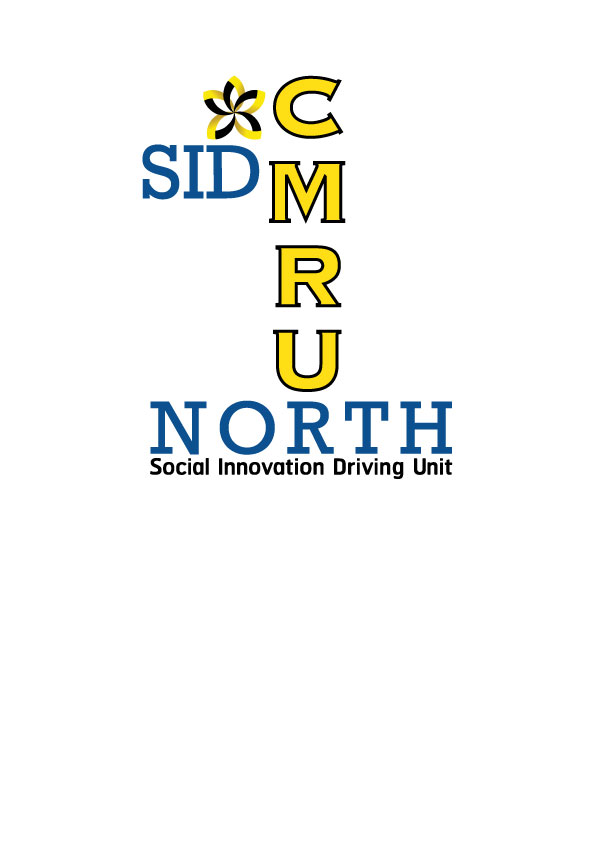 ความยั่งยืนและแนวทางการขยายผล
(เช่น เกิดผลิตภัณฑ์ใหม่และสามารถต่อยอดในการอบแห้งผลผลิตทางการเกษตรอื่นๆหรือการขยายกำลังการผลิต รวมไปถึงสามารถเผยแพร่ไปยังกลุ่มชุมชนอื่นๆได้)
ผู้ใช้ประโยชน์จากผลงาน
.....................................
.......................................
.......................................
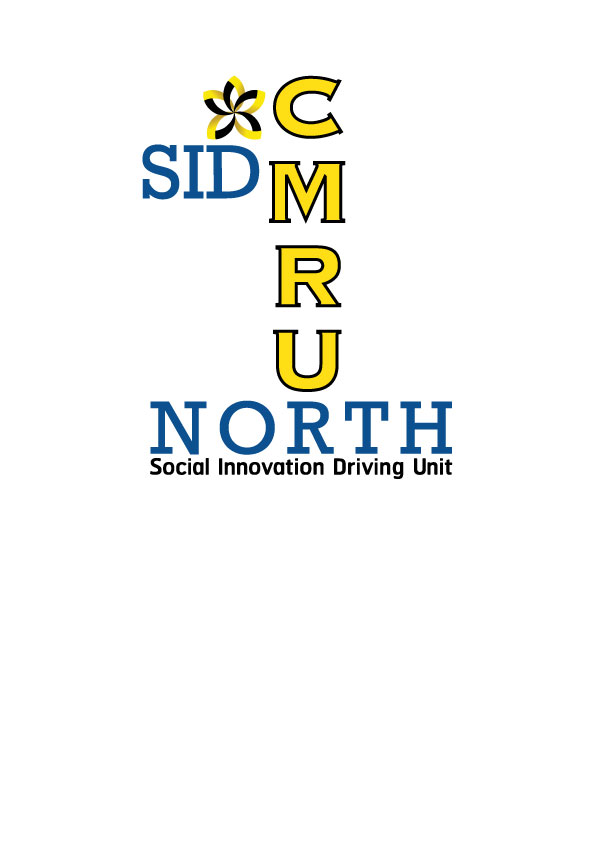 งบประมาณ
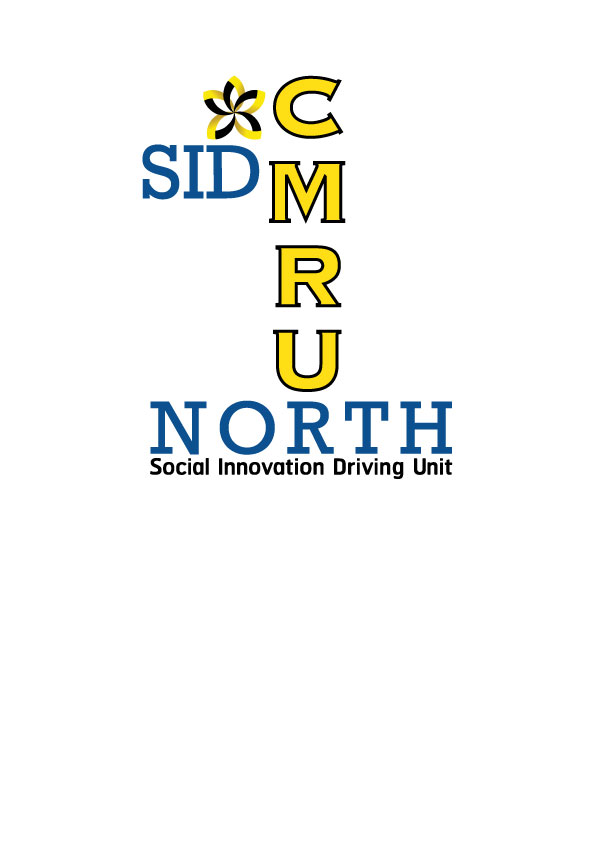 ตัวชี้วัดความสำเร็จของผลงาน (KPI)
(ล้อตามวัตถุประสงค์ เช่น ได้เครื่องอบแห้งแบบ……..)